•Manual de Gestión de Riesgos Químicos
Responsables: Ings. Gastón Rocha M / Víctor R. Montes de Oca B.
Propósito:
Contar con un Manual de Gestión de Riesgos Químicos que sirva de guía a aquellas industrias que manejan, almacenan y transportan materiales peligrosos con base en las disposiciones de las normas nacionales e internacionales.

Beneficios: 

Ayudar al personal operativo en la industria en general para el manejo, almacenamiento y transporte de los materiales y residuos peligroso que se estén utilizando.
Prevenir accidentes e incidentes a través del uso de la información disponible en la gestión de riesgos químicos.
Proteger a las comunidades y medio ambiente en las zonas donde se usan, manejan y transportan materiales y residuos peligrosos.
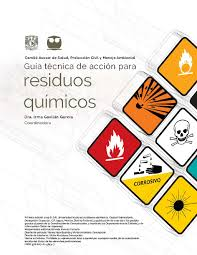 Información base para el manual
77
Áreas de Cobertura
Aspectos Administrativos
Seguridad del personal
Salud Ocupacional
Seguridad de Proceso (lista ejemplo no limitativa)
Protección a Comunidades
Seguridad de Producto
Seguridad en Transportación
Protección Civil y Respuesta a Emergencias